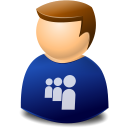 La modification et la suppression des données d’exemplairespour un responsable de Centre Régional
La modification
Droits de modification
Qui peut modifier des données d’exemplaires ? 

Détenteur d’un login « exemplarisateur »
Droit de modification sur l’intégralité de la notice d’exemplaire de sa bibliothèque   


Détenteur d’un login « responsable CR »
Droit de modification sur l’intégralité des notices d’exemplaires de chaque bibliothèque du périmètre du CR.
Modification dans une notice d’exemplaire
La modification, c’est : 

La suppression définitives de données existantes
Exemples :
suppression de la cote, devenue obsolète
suppression d’un commentaire dans l’état de collection

Le changement de données existantes
Exemples : 
changement des conditions de prêt: « non disponible » -> « disponible »
mise à jour de la mention de lacune

L’ajout de données inédites
	  Exemples : 
insertion d’une nouvelle période dans l’état de collection
insertion d’une cote
Procédure de modification
Se placer sur l’ écran « Détail notice »

Cliquer sur « Données d’exemplaires »

Sélectionner le n° RCR  de la bibliothèque

Cliquer sur le bouton	   de l’exemplaire à modifier en mode formulaire
Cliquer sur le bouton	 de l’exemplaire à modifier en mode expert

Effectuer les modifications dans la notice d’exemplaire

Cliquer sur        pour :
enregistrer les modifications 
et valider la notice
Visualiser la notice modifiée (en format)
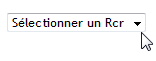 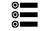 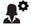 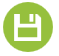 La suppression
Droits de suppression
Qui peut supprimer des données d’exemplaires ?

Détenteur d’un login « exemplarisateur »
Droit de suppression sur l’intégralité de la notice d’exemplaire de sa bibliothèque  
 

Détenteur d’un login « responsable CR »
Droit de suppression sur l’intégralité des notices d’exemplaires de chaque bibliothèque du périmètre du CR.
Procédure de suppression
Se placer sur l’ écran « Détail notice »

Cliquer sur « Données d’exemplaires »

Sélectionner le n° RCR  de la bibliothèque 

Cliquer sur le bouton	   de l’exemplaire  ou de l’occurrence à supprimer  

Confirmer la suppression dans la fenêtre pop-up



			    occurrence		   notice d’exemplaire

Vérifier sur l’écran « Données d’exemplaires » que l’exemplaire supprimé n’apparaît plus
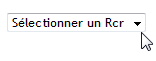 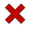 Attention ! Suppression définitive
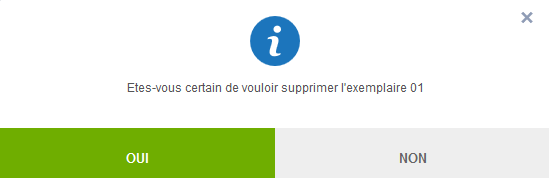 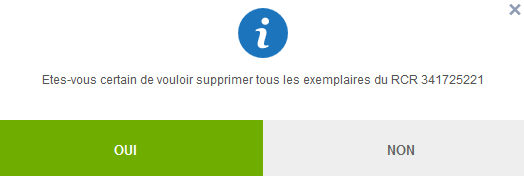 En résumé
Un exemplarisateur peut modifier ou supprimer les données de sa bibliothèque

Un responsable CR peut modifier ou supprimer les données de toutes les bibliothèques de son périmètre

La suppression d’une donnée se fait dans l’écran d’édition de l’exemplaire

La suppression d’une occurrence ou d’un exemplaire se fait dans l’écran « Données d’exemplaire »

Toute suppression est définitive